The Role of Crowdsourcing in Health Professions Education
Mrs. Janice St. John-Matthews1, Professor Phil Newton2, Professor Andy Grant2, Dr. Leslie Robinson3
Department of Allied Health Professions, University of the West of England, Bristol
Research in Health Professions Education, Swansea University Medical School
School of Health Science, University of Salford, Manchester
Introduction: Crowdsourcing works through an institution outsourcing a function normally performed by an employee or group of individuals.   Within a crowdsource users, known as the crowd, form a community who voluntarily undertake a task which typically involves the pooling of knowledge resources 1. Recent examples include the “AHPs into Action: Using AHPs to transform health, care and wellbeing”2 on-line resource, and the “Mind the Gap” project3. This review aims to ascertain the tool’s potential in allied health professions education.
Method: Academic databases were searched using pre-defined search terms, limits and inclusion criteria. A SPIDER 4 framework was adopted, which include: Sample; Phenomenon of Interest; Design; Evaluation; Research type- table 1. Study information (authors, year, journal, and methodology) was collected for each article. Data regarding crowdsource aims, sample numbers, crowd workers, crowd motivation and study location was  documented.  The papers were coded into categories and then reviewed against an established crowdsourcing definition/tool developed by Estelles-Arolas; Gonzalez-Ladron-de-Guevara 5 – table 3.
1.Department of Allied Health Professions, University of the West of England, Bristol
2. Research
2. Research In H
3. School of Health Sciences, University of Salford, Manchester
Table 1.  Studies to be included in the 
literature review: decision tree
Table 3.  Application of crowdsource verification tools 3
Discussion: Crowdsourcing in medical and health professions education remains a novel too. As demonstrated in the reviewed studies when adopted it potentially provides alternative ways of providing timely and cost-effective assessment feedback, co-creation of instructional materials and methods of student selection onto pre and post registration programmes. This review has also highlighted gaps in the current evidence base. There is no research available which addresses how crowdsourcing could be used in the development of education policy or procedures. There is no integrated definition of crowdsourcing which reflects the emerging nature of the tool in the field of medical and health professions education. 
Conclusion: Crowdsourcing is increasingly being adopted in medical education and may be transferable to a number of educational activities within health professions education. In medical education it is used for lesson planning, designing instructional information, developing course material and assessment. There are a number of potential healthcare pedagogical research areas to consider and also the role of crowdsourcing in educational policy design.
AMT = Amazon Mechanical Turk
Table 2. Summary of current studies evaluating application of crowd-based activities in medical education
References
1. Howe J. The Rise of Crowdsourcing. Wired Magazine. 2006. [Accessed 01st August.2017]. Available from:
http://sistemas-humano-computacionais.wdfiles.com/local--files/capitulo%3Aredes-sociais/Howe_The_Rise_of_Crowdsourcing.pdf  
2. NHS England. Allied Health Professions into Action. Available from: https://www.england.nhs.uk/ourwork/qual-clin-lead/ahp/ [Accessed 09th September 2017]
3. Health Education England. Mind the Gap: Exploring the needs of early career nurses and midwives in the workplace. 2017  Available from: https://www.hee.nhs.uk/sites/default/files/documents/Mind%20the%20Gap%20Report.pdf [Accessed 14th August 2017]
4. Cooke, A, Smith, D. Booth, A. Beyond PICO: The SPIDER tool for qualitative evidence synthesis Qualitative Health Res, 2012, 22 (10) 1435-1443
5.Estellés-Arolas E, Navarro-Giner R, González-Ladrón-de-Guevara F. Crowdsourcing Fundamentals: Definition and Typology. In: Advances in Crowdsourcing Springer, Cham; 2015, pp.33–48
Findings: Seventeen papers were found: 15 from the US and 2 from Canada. These were coded according to educational context: lesson planning, instructional material design, assessment- table two.  One paper  examined lesson planning, 3 addressed instructional material design, 11 concentrated on the role of crowdsourcing in the assessment of basic non-complex surgical skills and a 2 focused on the recruitment of learners onto a surgical training programme.
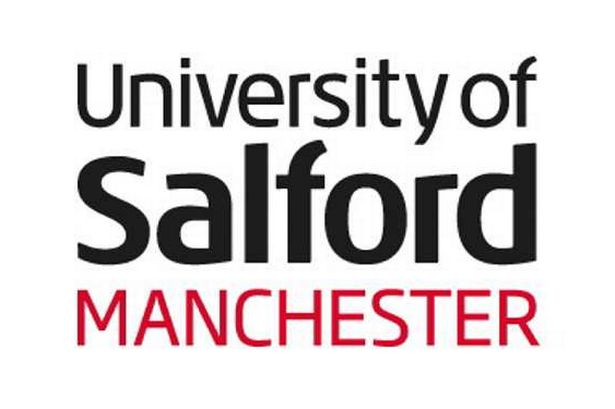 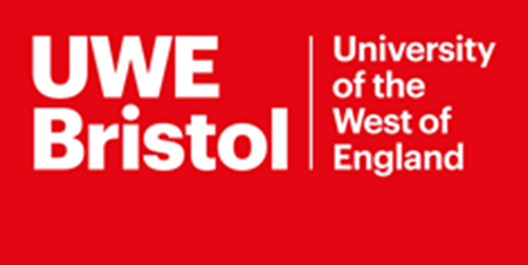